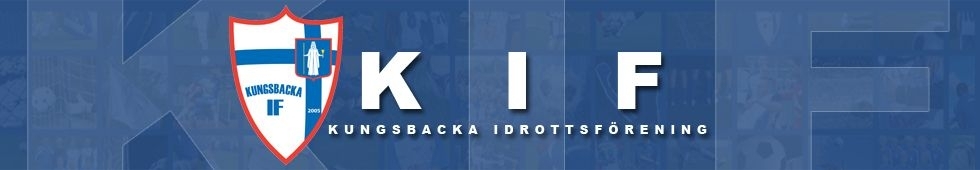 Föräldramöte P-05
2018-03-12
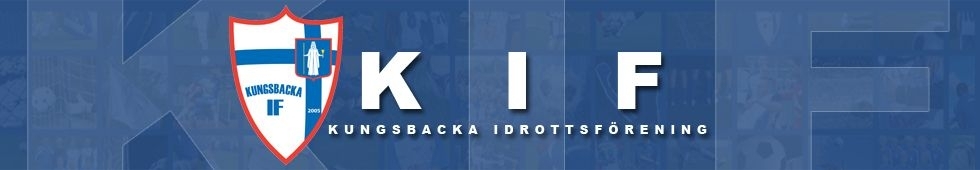 Hur vill vi att P05 skall fungera?
Truppen
Träningar framöver
Seriespel vår- och höstsäsong 
Cuper 
Ekonomi
Det här behöver vi er hjälp med under året
Övrigt
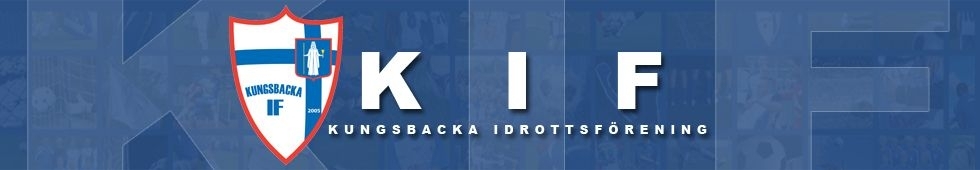 Hur vill vi att P05 skall fungera

Alla får vara med!
Vi kommer i tid till träningen.
Vi använder ett vårdat språk.
Vi uppträder schysst mot varandra, motståndarlag och domare.
Vi anmäler oss till träningar så ledarna vet hur många som kommer och kan planera övningar och upplägg efter det.
Vi anmäler oss till matcher och cuper så ledarna vet hur många som kommer och vid behov kan ringa in spelare från P-06.
Vi byter om tillsammans innan och efter träning. Alla har med sig duschartiklar. Detta vill vi att det är en del av träningen.
Vi byter om tillsammans innan och efter match. Alla har med sig duschartiklar. Detta är en del av matchen.
Alla som har barn i laget är med och bidrar till föreningslivet. En kan inte göra allt, men tillsammans kan vi göra mycket.
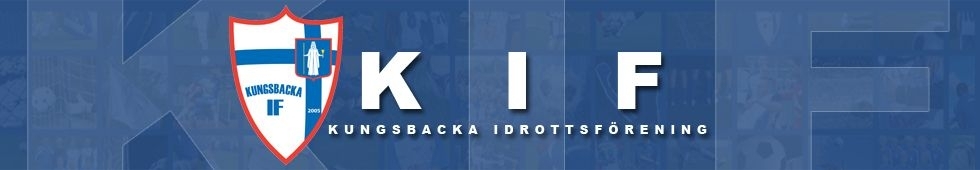 Truppen
39 spelare
12 st slutat under höst/vinter 
5 ledare (Cissi, Stefan, Maria slutat)
Tobias Andersson
Fredrik Abrahamsson
Rickard Wirdelius
Daniel Holst (ny sedan i höstas)
Stefan Gustavsson (ny sedan 1 vecka..)
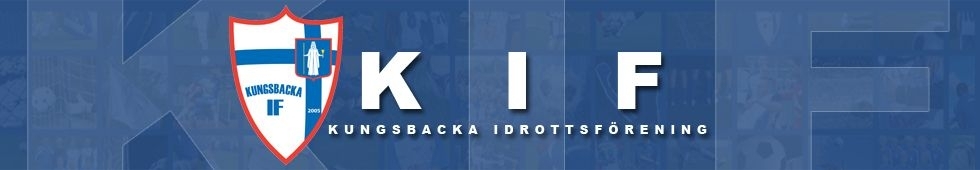 Träningar framöver

Upplägg på träningar är anpassat utifrån Hallands fotbollsförbund och som vår ungdomssektion där vi skall försöka
     nivåanpassa för hur långt man kommit i den individuella utvecklingen
Alla tränare har gått grundläggande utbildningar samt ”grönt-kort” och vidareutveckling erbjuds
Alla tränare har fått plocka ut personliga intyg från belastningsregistret från Polisen
Separat målvaktsträning med Freddie Roth
Mars-april månad kör vi på enligt följande
Tisdagar, 19:00-20:30 (konstgräs)
Torsdagar, 19:15-21:00 (löpning 30 min/konstgräs 1 h) jämna veckor
Fredagar, 18:15-20:00 (löpning 30 min/konstgräs 1 h) ojämna veckor
Nya tider kommer i maj då vi går på gräs
Tisdagar kl. 18-20 (prel)
Torsdagar kl. 18-20 (prel)
Möjlighet till extra träning med P04 och P06
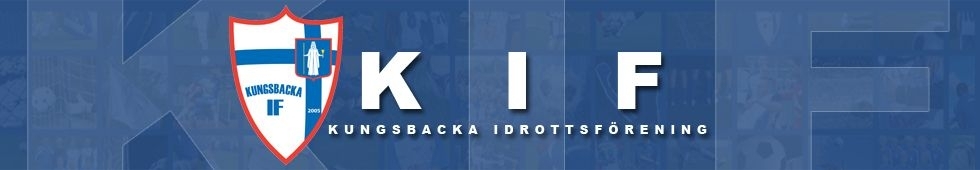 Träningsmatcher framöver

Mars
24/3 Träningsmatch hemma mot Frölunda, 1 lag kl. 15:15-17:30 

April
15/4 Prel. träningsmatcher hemma, 2 lag kl. 12:00-14:00
22/4 Träningsmatcher hemma mot Onsala 2 lag kl. 12:00-14:00
29/4 Träningsmatcher borta mot Åsa, 2 lag kl. 11-14
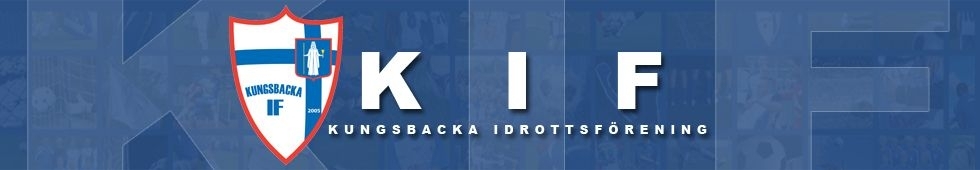 Seriespel
9 mot 9
Tre lag – Ett lag i Hallandsserien samt två lag i den geografiskt indelad serien
Vår/höst (nivåanpassad efter resultat vårspel i Hallandsserien, omlottning i geografiska)
Vi kommer mixa våra lag
Fortsätta testa att spela på olika positioner
Registrering av alla spelare, måste skickas in innan 1:a match
Uttagningar sker löpande 70 % träningsnärvaro = garanterad match
Träningsstatistik räknas from 9/4
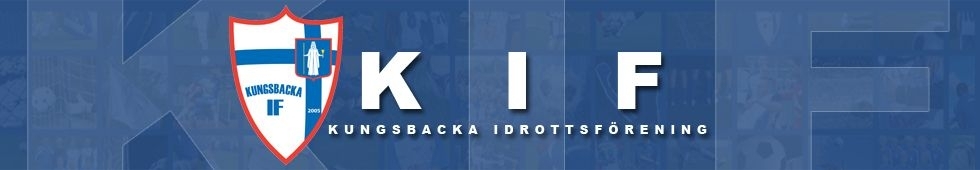 Seriespel
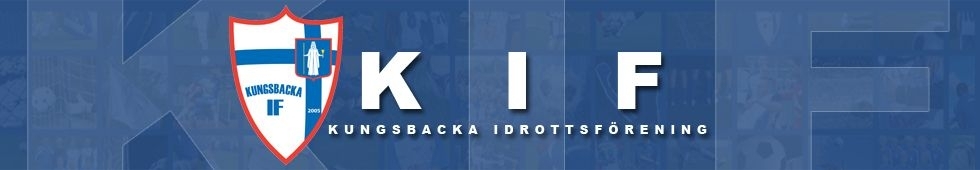 Cuper & aktiviteter

Februarispelen, futsal 2 lag i Kungälv)		18/2
XL-Bygg Cup, futsal 2 lag i Ulricehamn		4/3
Fässberg, Träningscup, Mölndal			17-18/3
KIF-dagen					16/6
Sommarfotbollskola 				18-21/6
Skadevi Cup, 2 lag, 9-manna			29/6-1/7
Gothia Cup, 2 lag, 11-manna			16-21/7
Minst 1 cup under hösten

Min 50% deltagande på träningar för att få delta i cupspel
Träningsstatistik räknas from 9/4
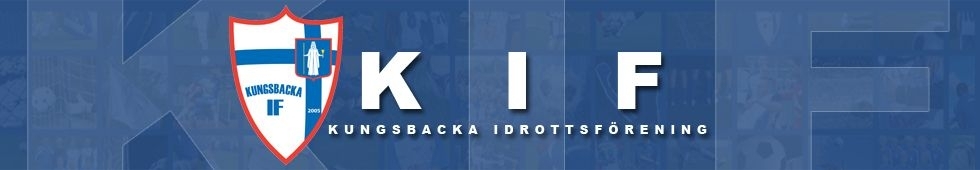 Ekonomi
Medlemsavgift skickas via laget.se (mailutskick)
Egna lagkassan, ca. 25 tkr i kassan idag
Vi använder lagkassan till aktiviteter, mat, subventionera cupavgifter
Försäljningsaktiviteter för lagkassan samt föreningens kassa
Säkerhetsprodukter (1/4-31/4)
New Body (höst)
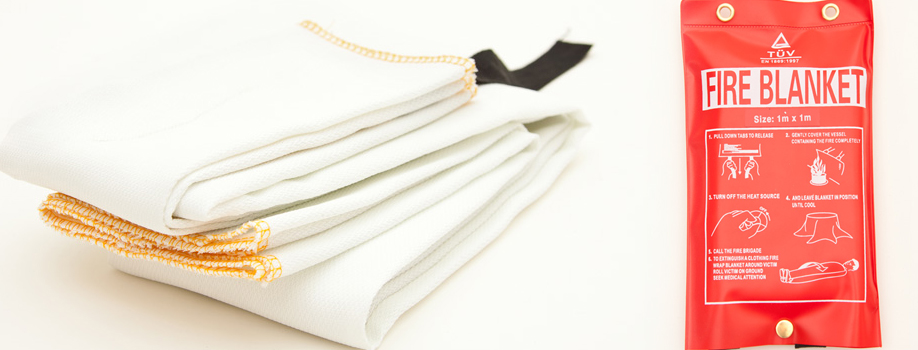 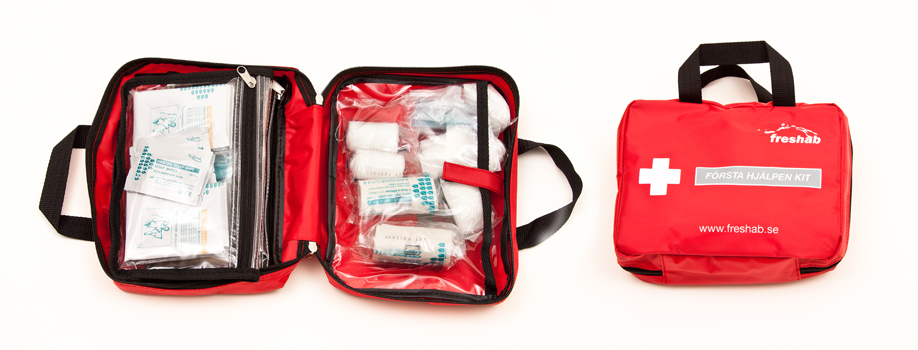 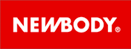 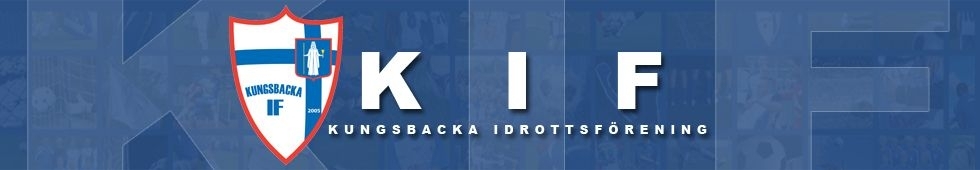 Det här behöver vi hjälp med
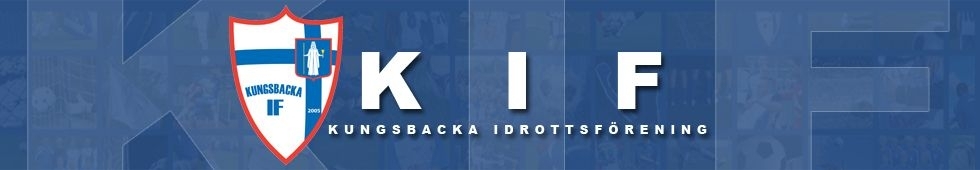 Övrigt

Träningskläder, nya leverantör, Ravelli www.ravellisport.se
Pröva kläder 15:e resp 22:e mars innan träning
Lagfotografering, prel.datum 22/4
Facebook – sluten sida för P05 som startades förra året
Sponsring